Portadas creativas
Autor:
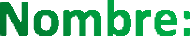 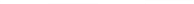 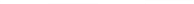